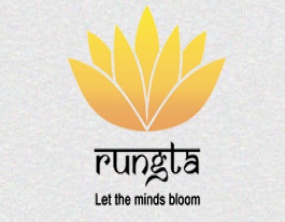 RUNGTA COLLEGE OF DENTAL SCIENCES & RESEARCH
TITLE OF THE TOPIC: ENDODONTIC EMERGENCY
DEPARTMENT OF CONSERVATIVE DENTISTRY AND ENDODONTICS
1
Specific learning Objectives
At the end of this presentation the learner is expected to know
*Subtopic of importance
**  Cognitive, Psychomotor   or Affective 
# Must know , Nice to know  & Desire to know
2
TABLE OF CONTENTS CONTENTS :

Introduction

Definition

Categories

 Differentiation of Emergency and Urgency
   

System of Diagnosis
3
Treatment Planning
   Pre-treatment Emergencies
   Inter-appointment Emergencies
   Post-obturation Emergencies

 Emergencies related to trauma 

Avulsion

Sodium hypochlorite accident

Conclusion
 
References
4
INTRODUCTION
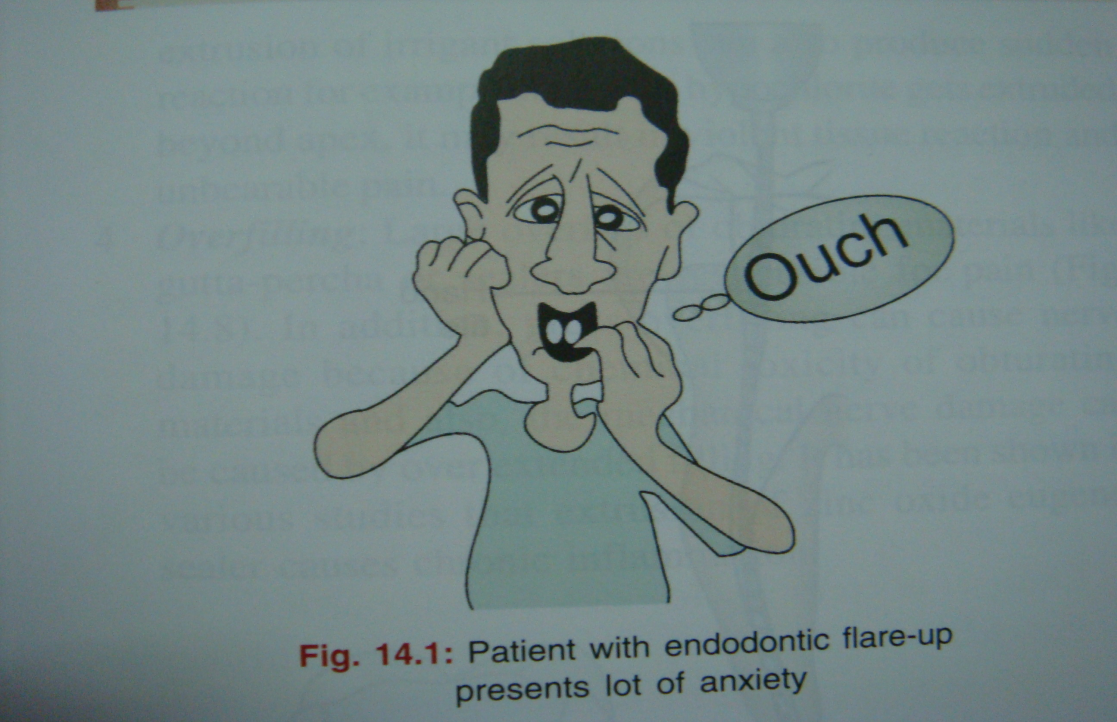 5
Microbiology & Immunology  of flare-ups:

Alteration of local adaption syn
Changes in periapical tissue pressure
Microbial factors 
Chemical mediators
Changes in cyclic nucleotides
Immunological responses 
Psychological factors
6
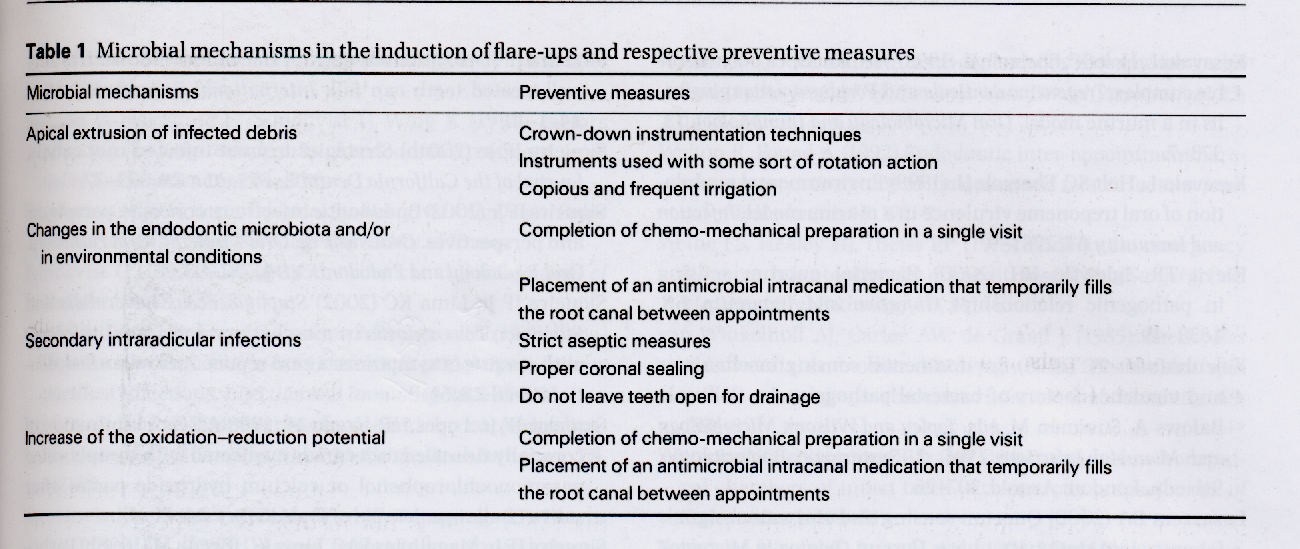 7
Preventive measures :

Selection of instrumentation techniques that extrude less amounts of debris apically
Completion of the chemo mechanical preparation in a single visit
Use of an anti-microbial intracanal medicament
Not leaving teeth open for drainage 
Maintaining the aseptic chain
8
Management :

Previously vital pulps with complete debridement 

P.V.P. With Incomplete debridement 

P. Necrotic pulps without swelling 

P.N.P with swelling
9
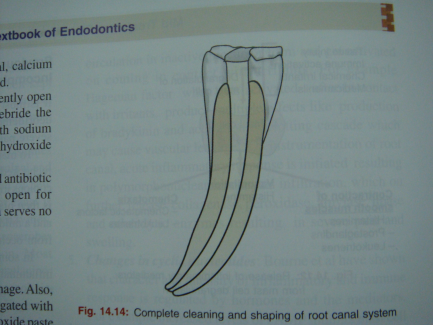 In general:
Reassurance to pt
Complete debridement
Drainage
Occlusion relief
Ca(OH)2  therapy
Intracanal medicament 
Medications
Placebo
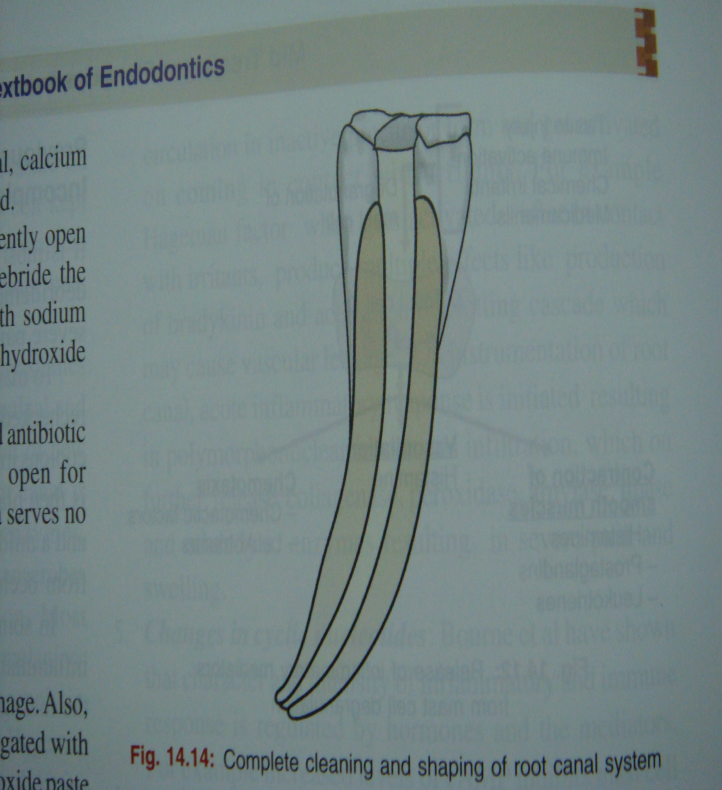 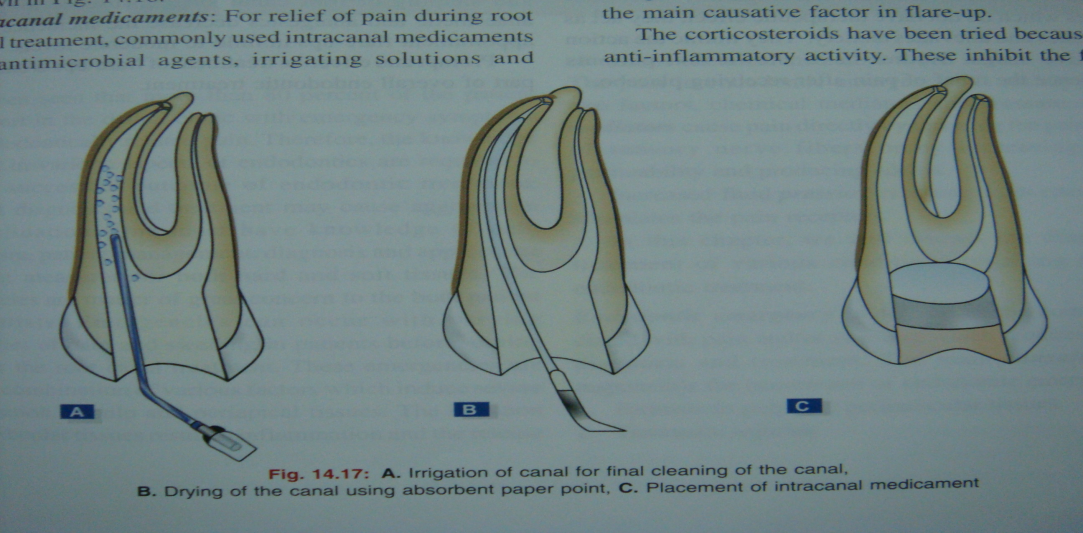 10
POST- OBTURATION EMERGENCIES :

Etiology :
Over instrumentation
 Over filling 
 Persistant periapical inflammation 
Missed canal 
Fracture
Hyperocclusion
Poor coronal seal
11
Treatment :

Reassurance of the pt

Prescribe analgesics

Check occlusion

Don’t retreat randomly
12
EMERGENCY TREATMENT OF TRAUMATIC INJURIES-FRACTURES
Crown fracture
        without pulp exposure
        with pulp exposure
        with necrotic pulp exposure
Horizontal root fracture
Avulsed teeth
13
Crown fracture with vital pulp exposure
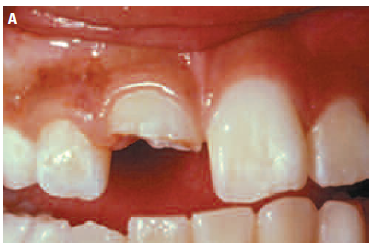 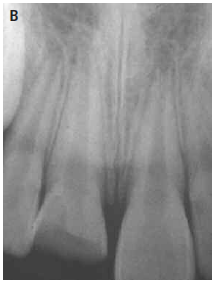 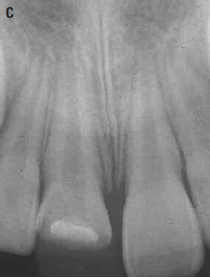 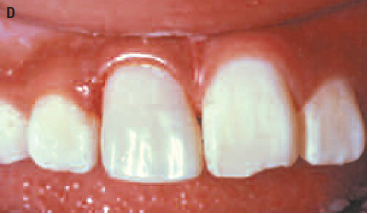 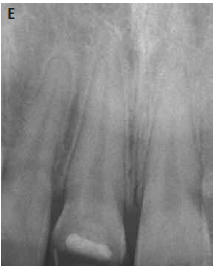 14
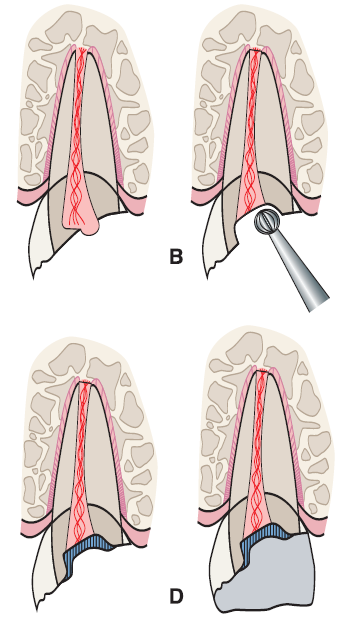 Shallow pulpotomy

A, Crown fracture exposes pulp.

 B, Remove pulp tissue with a round diamond bur to a depth of about 2 mm; 

 C, After bleeding has stopped, wash the pulp wound
with saline and apply calcium hydroxide liner, on top of which a base must be placed.
 
D, The lost tooth structure is
replaced with acid-etched composite resin.
15
Crown fracture with necrotic pulp exposure :

Earlier accident 

Caries

Deep restoration

Severing of pulpal vessels
16
ROOT  FRACTURES :

2-phase procedure
1. As soon as possible, reposition the coronal segment of the tooth and stabilize  - non-rigid splint for 4 to 6 weeks.
2. Monitor the progress of healing and consider RCT only if there is evidence of pulp necrosis
17
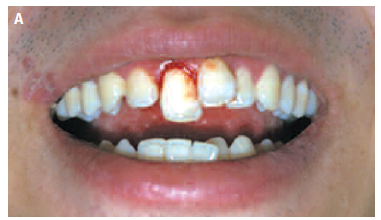 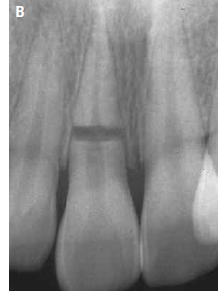 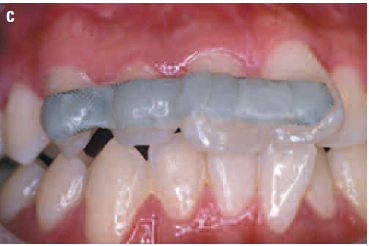 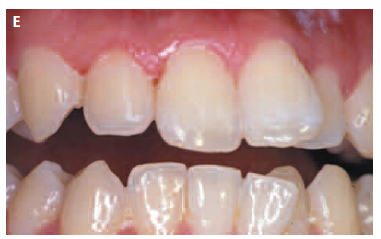 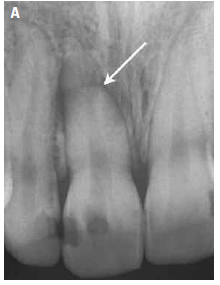 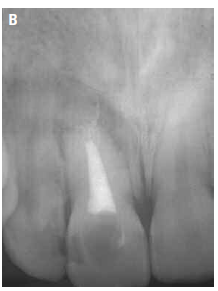 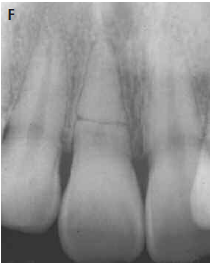 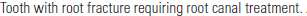 18
LUXATIONS :
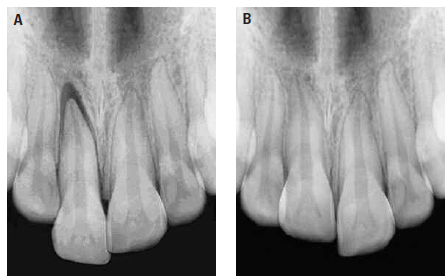 A, Extrusive luxation results in displacement out  of the alveolar socket. 

B, Intrusive luxation forces the tooth against the bony  wall, resulting in a disappearance of  PDL space
19
Treatment of luxated teeth consists of 
repositioning the tooth, if necessary; 
stabilizing the tooth, if it is mobile, to promote PDL
repair; 
(3)   providing endodontic treatment - undergoes necrosis
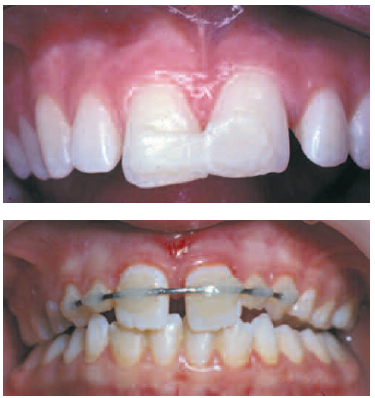 Bond unfilled resin to
small, etched areas of the teeth. Avoid etching interproximally.

 If there is a space between the teeth, a thin wire can be used to bridge the gap
20
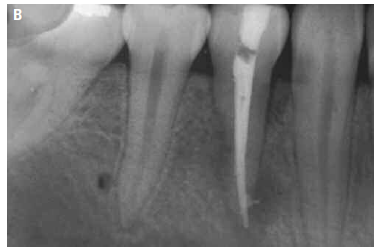 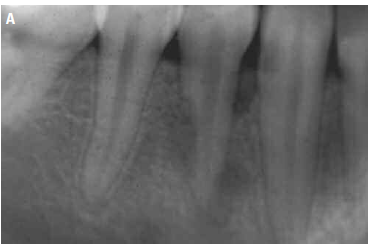 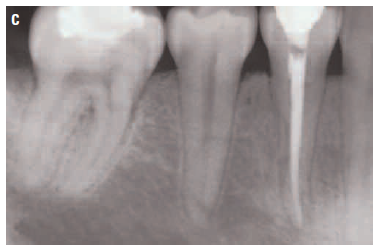 Infection-related (inflammatory) resorption
21
AVULSION :
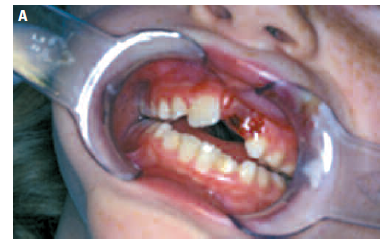 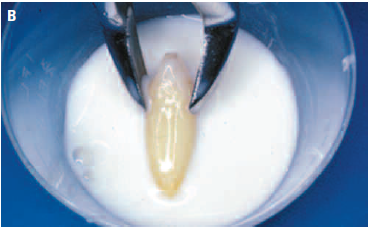 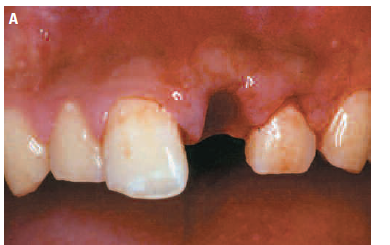 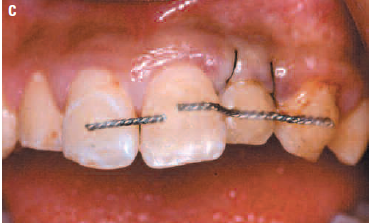 22
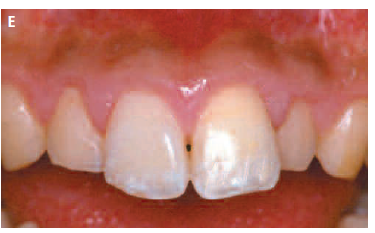 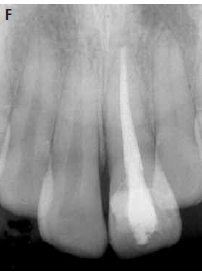 Replantation of an avulsed tooth after the removal of
the splint, about 2 weeks postreplantation.
Follow-up radiograph after  root canal treatment and coronal  restoration
23
Emergency treatment at the site of injury
Emergency treatment at the dental office
Completion of endodontic treatment
24
CRACKED TOOTH SYNDROME :
  CLASSIC SIGNS, CLASSIC CONFUSION
  Elicit erratic pain on mastication, especially with release of biting pressure and/or pain to extremes of temperature, especially cold. 
  Generally, there is no pain to percussion
  Radiographs are inconclusive
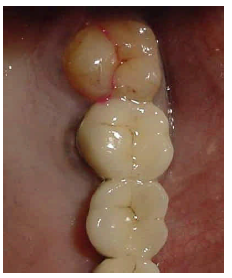 25
Class A - Crack involving Enamel and Dentin but NOT involving pulp
   treated by removing the affected cusp and restoring the tooth with a full crown that covers the crack margin.
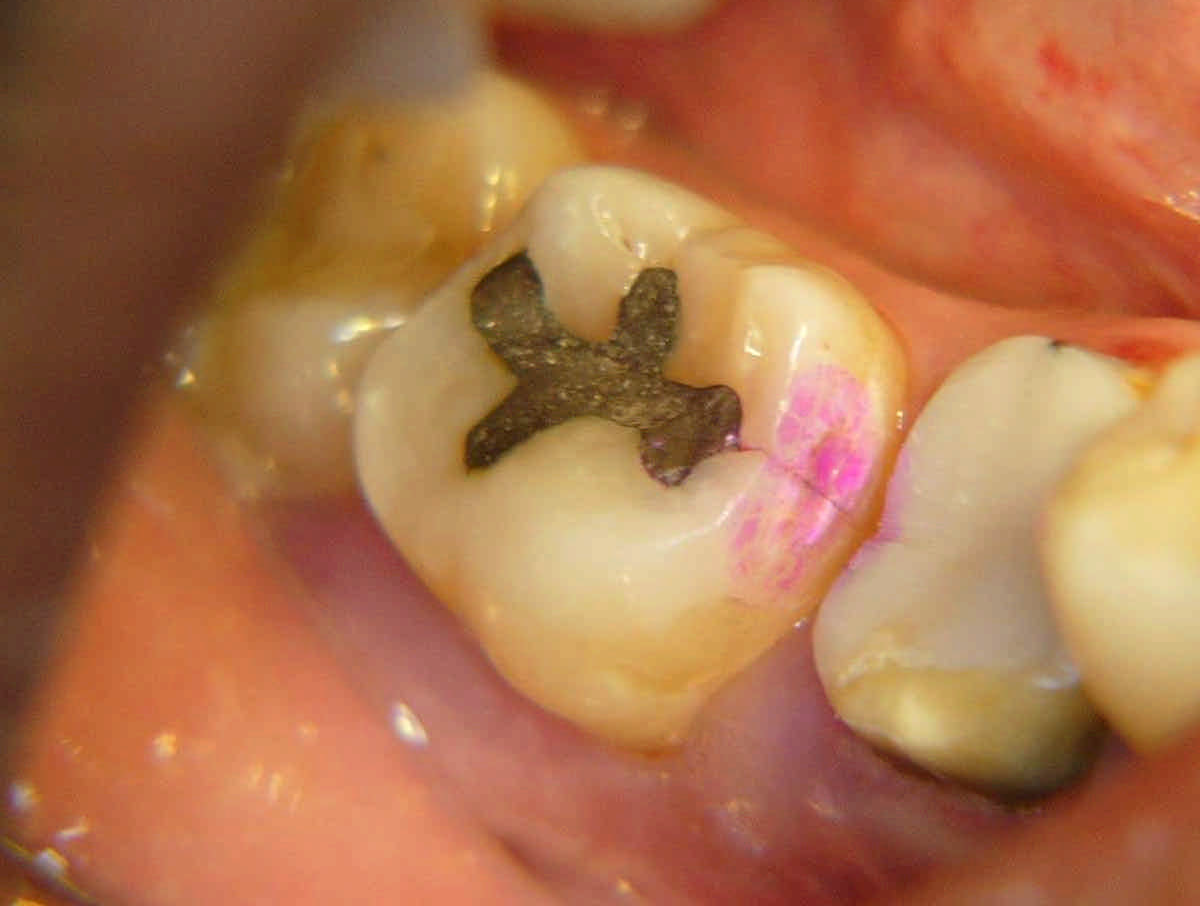 26
Class B 
Incomplete fracture of crown extending to the pulp not involving periodontal apparatus
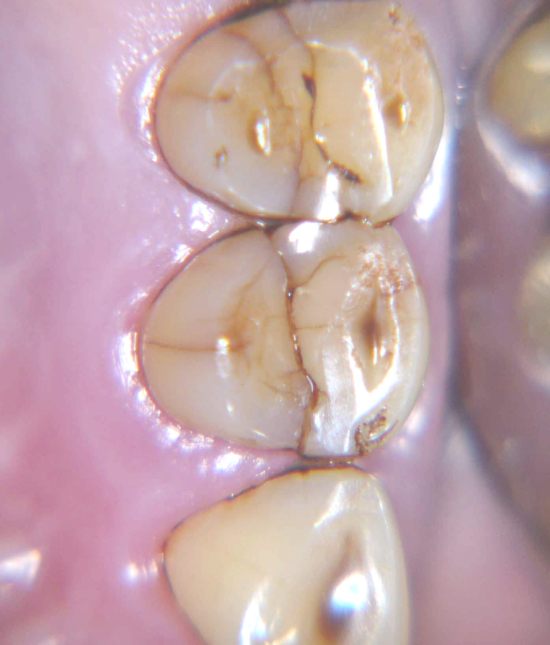 If pain on chewing is the only symptom, a tight-fitting band or temporary crown
A  full coverage restoration may keep the tooth pain free
Any thermal sensitivity  - pulp involvement, RCT- prior to restoring the tooth with a crown
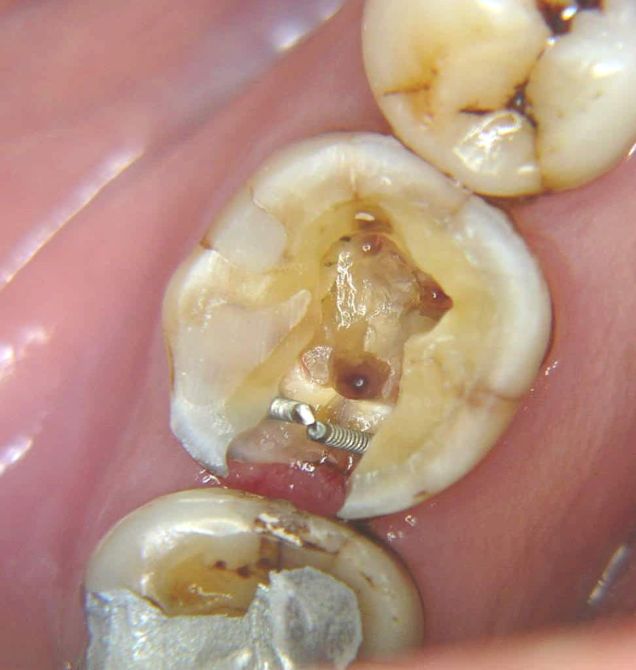 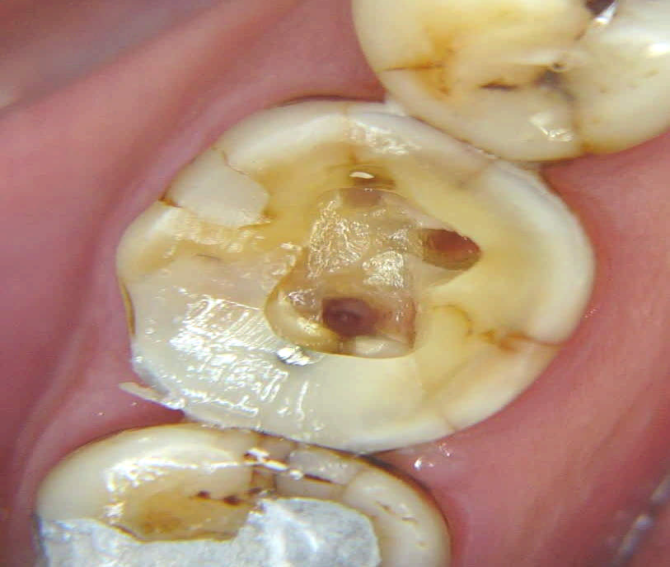 dentinal pins  placed and area bonded with resin restorative material after identifying the canals but before biomechanical preparation and obturation
class B crack
27
class C 
Incomplete fracture of crown extending to the pulp and 
involving periodontal apparatus
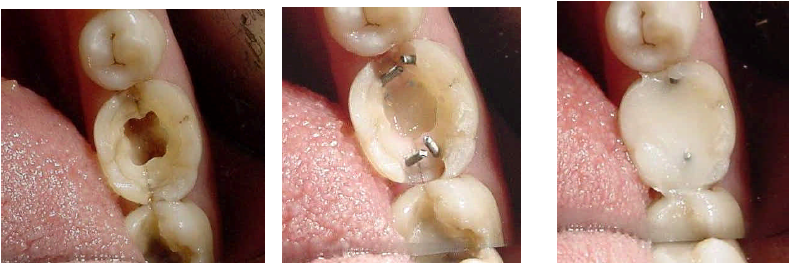 after endodontic therapy and restorative management
 with final restoration.
 A crown will be placed after clinical and radiological
evidence of improved periodontal status.
28
Class D
SPLIT TOOTH
  the smaller fractured segment ,removed and the
    remaining segment restored. 
 If the crack extends apically to a significant extent -extraction
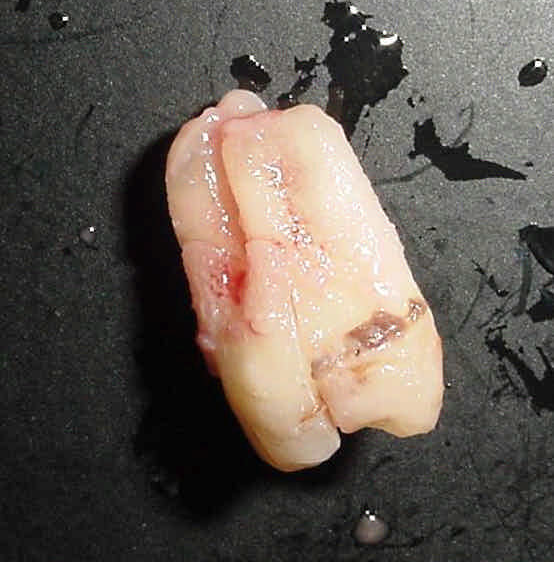 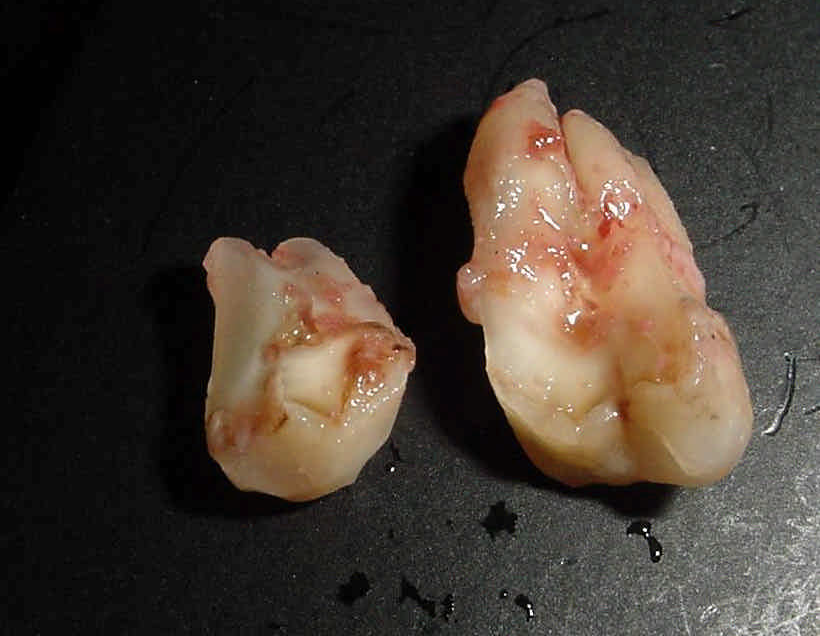 29
Class E
VERTICAL ROOT FRACTURE [VRF]
surgical inspection for  conclusive diagnosis. 
a “punched-out” oblong bony defect
filled with granulomatous tissue overlying the root
Depending on the type of tooth affected, treatment may involve
 extraction, 
root resection or 
hemisection
30
SODIUM HYPOCHLORITE ACCIDENT :
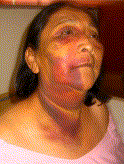 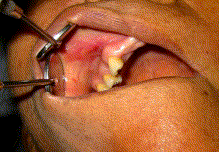 31
Symptomatology
    
Immediate severe pain & burning sensation

Immediate oedema of neighbouring soft tissues
     
Profuse bleeding from the root canal

ecchymosis

Chlorine taste and irritation of the throat 

 Secondary infection possible

 Reversible anaesthesia or paraesthesia possible
32
Therapy

Patient information on cause and severity of complication

Pain control: local anaesthesia, analgesics

 In severe cases: referral to a hospital

Extraoral cold compresses for reduction of swelling

After 1 day: warm compresses and frequent warm mouthrinses for stimulation of local systemic circulation

Daily recall for control of recovery
33
Antibiotics:  Only in cases of high risk or evidence of secondary infection

Antihistamine: not obligatory

Corticosteroids: controversial

Further endodontic therapy with sterile saline or chlorhexidine as root canal irrigants
34
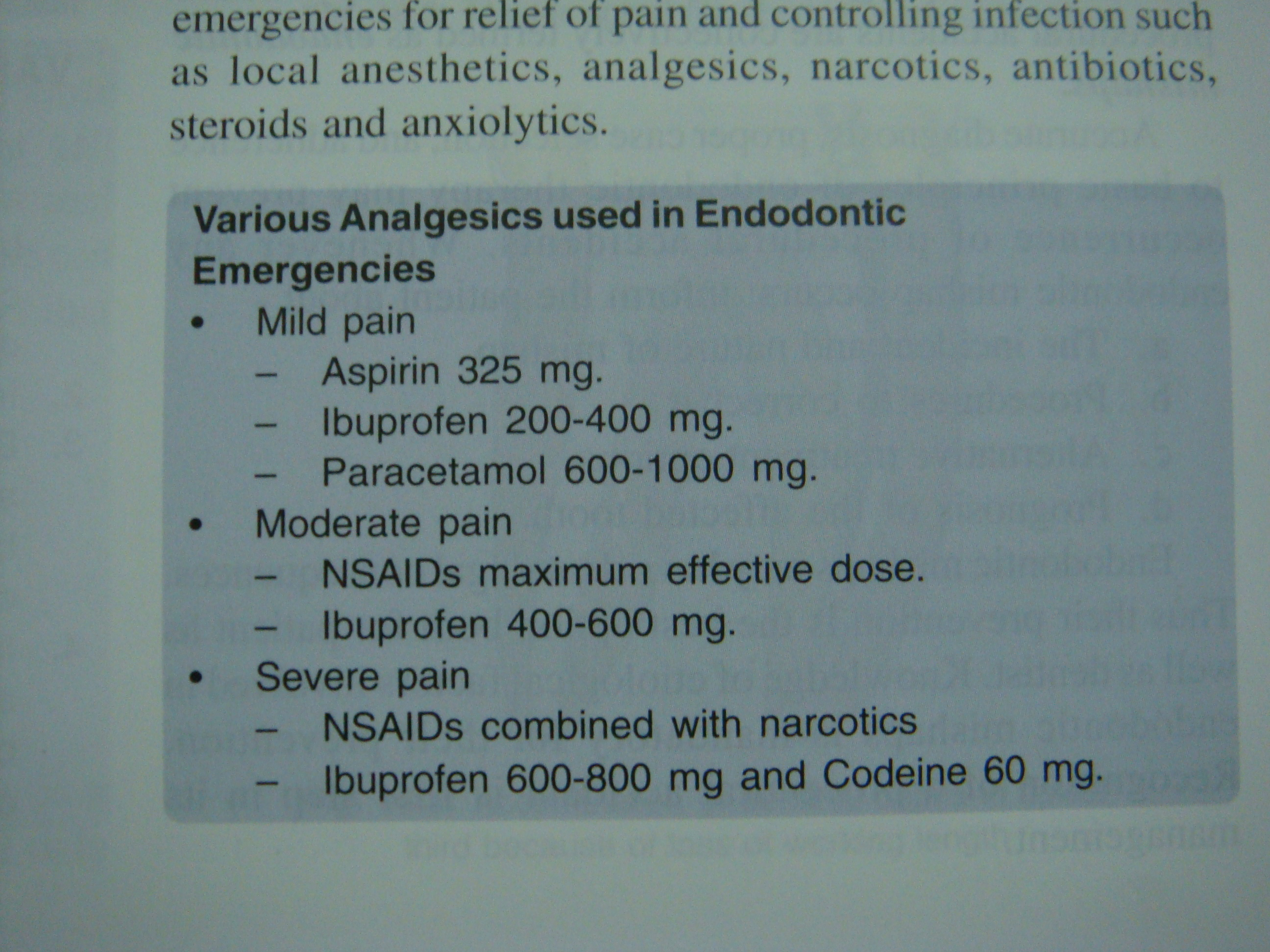 35
Teaching Materials
Endodontic practices - Grossman
Pathways of pulp – Cohen
Textbook of Endodontics – Nisha Garg
Endodontics - Ingle
36
TAKE HOME MESSEGE/ FOR THE TOPIC COVERED (SUMMARY)
Endodontic emergencies are a challenge for both diagnosis and management. 
Knowledge and skill in several aspects of endodontics are required;failure to apply these will result in serious consequences for the patient
It is satisfying and rewarding to successfully manage a distraught patient who has an emergency.
37
Question & Answer Session
1. How will you manage a hot tooth in dental clinic?
2. What are pretreatment endodontic emergencies. Discuss their management?
38
REFERENCES
Endodontic therapy- Franklin.S.Weine(sixth edition)
    
Principles and practice of endodontics-Walton, Torabinejad (4th Edition )

Traumatized teeth – Mitsuhiro Tsukiboshi

 Iej-36,453-463,2003
Iej-38,843-848,2005
Oooe, vol.108, issue 1,  July 2009,  e46-e49 
J Can Dent Assoc 2001; 67:391-7
J Am Dent Assoc, 2000, Vol 131, No 1, 67-71
39
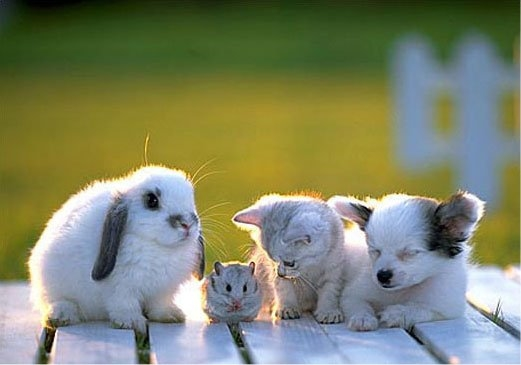 THANK YOU
40